Florjan LIPUŠ:Zmote dijaka tjaža
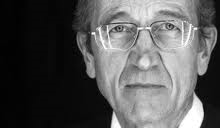 O AVTORJU
Rodil se je leta 1937 v Lobniku nad Železno Kaplo (Avstrija - Koroška).
Mama umre v koncentracijskemu taborišču. 
Leta 1946 je začel obiskovati osnovno šolo v Lepeni.
Na Plešivcu je obiskoval humanistično gimnazijo.
 Leta 1958 je maturiral in nato je 4 leta študiral bogoslovje v Celovcu (študija ne dokonča).
Urednik slovenskega lista Kres in glavni urednik revije Mladje.
ZNAČILNOSTI
Lipuševa književnost je snovno in slogovno raznovrstna in iščoča.
Pogost slovensko-koroški problem.
Radikalizem.
Ukvarja se tudi z raznarodovanjem, ki prihaja s tuje strani in s slovensko
    politično, kulturno in duhovno mizerijo.
Prevladujejo groteskne,satirične in modernistične prvine.
DELA
Črtice                                                                  Drama
-Črtice mimogrede (kratka proza), 1964                           -Mrtvo oznanilo, 1963 v Mladju                       
- Odstranitev moje vasi, (kratka proza), 1983
 -Zgodbe o čuših (kratka proza), 1973 
 -Jalov pelin (kratka proza), 1985
    Romani
-Zmote dijaka Tjaža, 1972
-Srčne pege (družbeni roman), 1991
-Stesnitev (zgodovinski vojni roman), 1995
Zmote dijaka Tjaža(celoten roman)
Izšel leta 1972
Roman je doslej njegovo najpomembnejše delo – je groteskno-satirični roman z eksistencialno družbeno kritičnim odnosom do koroških razmer.
Delo je bilo prevedeno v nemščino,italijanščino in francoščino.
Lipuš nam skozi roman izriše teme, ki ga temeljno zaznamujejo : kritika vaške mentalitete, obsodba cerkvenega nasilja (lastna doživetja med šolanjem v verskem zavodu), prepovedana ljubezen in avtobiografski elementi (izguba matere, ki je med vojno umrla v koncentracijskem taborišču)
Povzetek romana
Roman opisuje intimno čustveno in duhovno krizo mladega Tjaža v utesnjenem, idejno in nacionalno razdvojenem okolju.Mladenič je odrastel v težkih razmerah. Njegov zapiti oče je bil nekdaj drvar, ko so ga s te službe odstavili, je postal cestni pometač. Tjaževa mati je umrla v nemškem koncentracijskem taborišču, ker je podpirala partizane. Tjaž ima težave tudi z vzgojo in šolanjem v verskem zavodu, kjer želijo iz učencev napraviti popolnoma pasivne, verne ljudi brez lastne volje. Tej vzgoji se upre, zato ga izključijo, sam pa napravi samomor. Roman je delno avtobiografski, saj opisuje tudi dogodke iz Lipuševe težke mladosti.
STIL   sega od natančnega, podrobnega opisovanja do svobodnega      domišljijskega upodabljanja, kjer se zaradi metaforike zabriše meja med resničnostjo in fantastiko.
 PRVINE
Iskanje smisla v življenju, uveljavitev v svetu- praskanjem.
Tjaževo praskanje- grozno a hkrati smešno
vzdušje v romanu- temačno
NOTRANJA ZGRADBA
pretiravanje (dolgi stavki, brez pik), zelo podrobni opisi dogajanja.
Stopnjevanje in pretiravanje.
Simbol praskanja – želja po uveljavitvi samega sebe in zagotovitvi obstoja v svetu.
Poosebitev – pesek je pršil na vse strani, Tjaževemu posluhu ni ušlo, usluge so se porazgubile.
Pripovedni način
Prvi je Tjažev, ki obsega prvih šest poglavij;
Drugi je neimenovani poročevalec, najverjetneje Tjažev sošolec in prijatelj .
Kot tretja je Nina, ki nosi vlogo prvoosebnega pripovedovalca;
Četrto pa je stališče zavoda, izraženo v prvi osebi množine.
Tematika
Znašanje sistema nad posameznikom
Nemoč posameznika proti množici
MOTIVI
Uporništvo
Želja po svobodi
Nemočnost posameznika
Ljubezen
POZORNOST ZA HVALA